Large-scale shell-model study of E1 strength function and level density
Yutaka Utsuno
Advanced Science Research Center, Japan Atomic Energy Agency
Center for Nuclear Study, University of Tokyo

Collaborators
N. Shimizu (CNS), T. Otsuka (Tokyo), M. Honma (Aizu), S. Ebata (Hokkaido), T. Mizusaki (Senshu), Y. Futamura (Tsukuba), T. Sakurai (Tsukuba)
“High-resolution Spectroscopy and Tensor interactions” (HST15), Osaka, November 16-19, 2015
Fine structure by high-resolution spectroscopy
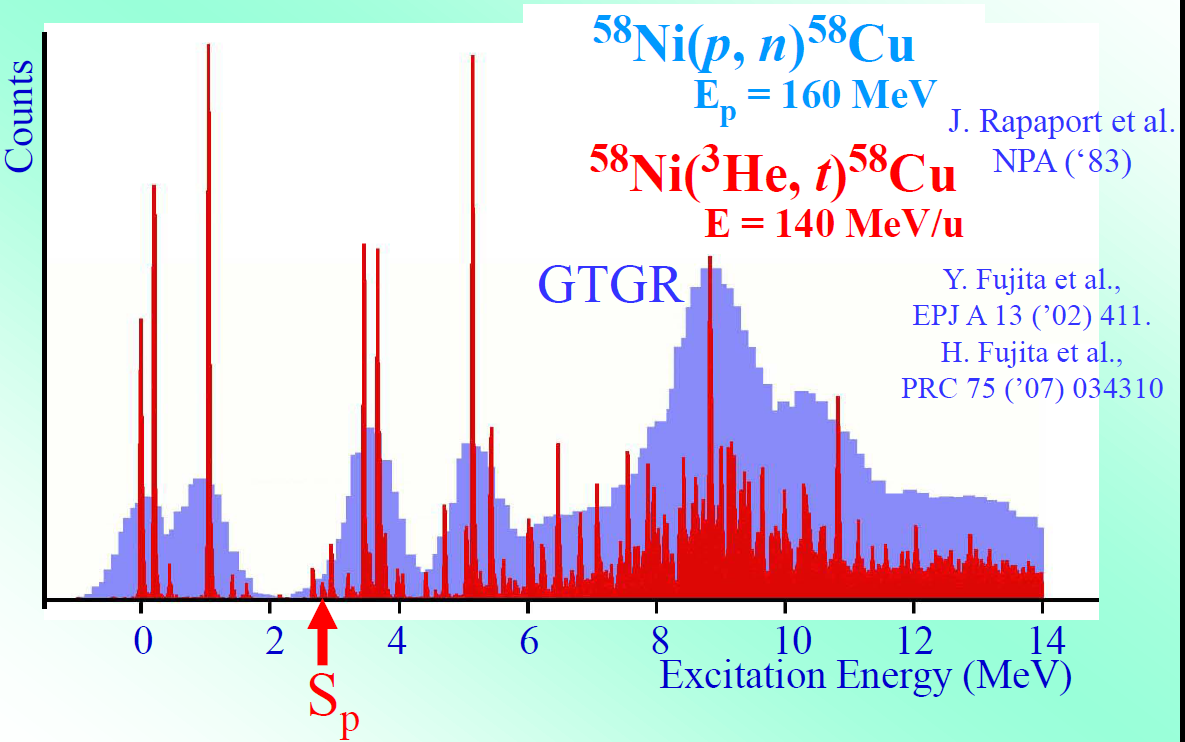 Taken from a slide by Y. Fujita
Gamow-Teller giant resonance
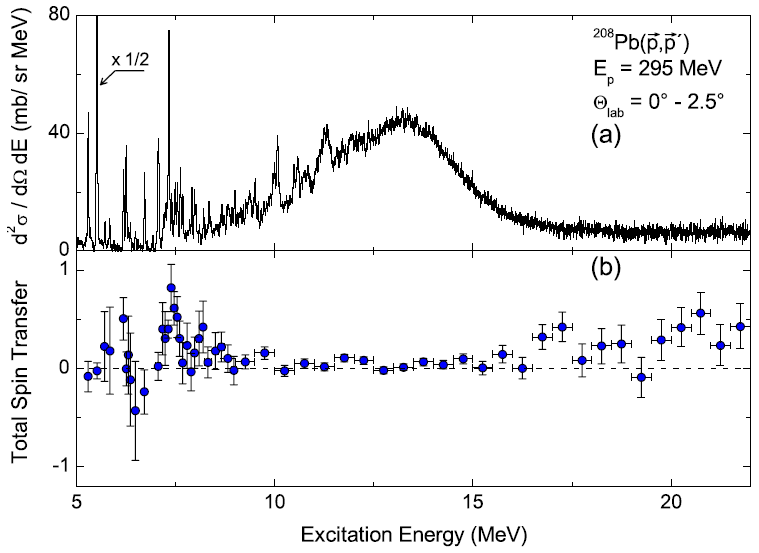 giant dipole resonance
A. Tamii et al., Phys. Rev. Lett. 107, 062502 (2011).
Formation of fine structure
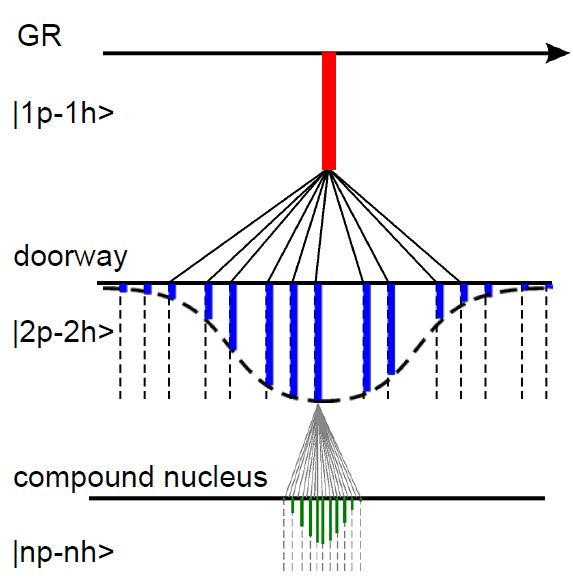 Interplay among
Fine structure
Damping of GDR
Level density
Shell model (CI)
All the levels in a given model space
Transitions between excited states
Taken from a figure by A. Richter
Framework
0g1d2s
0f1p
or
0d1s
Lanczos strength function method
Example of convergence with Γ = 1 MeV
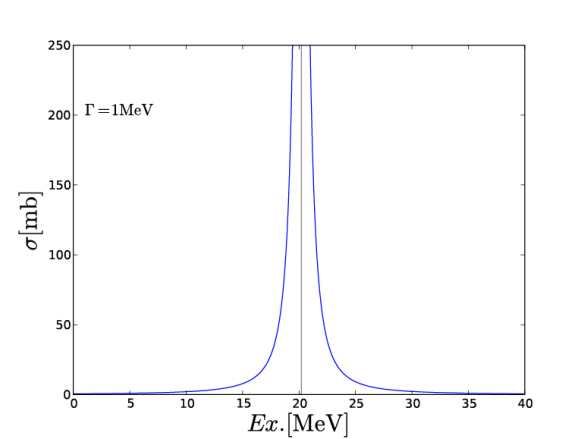 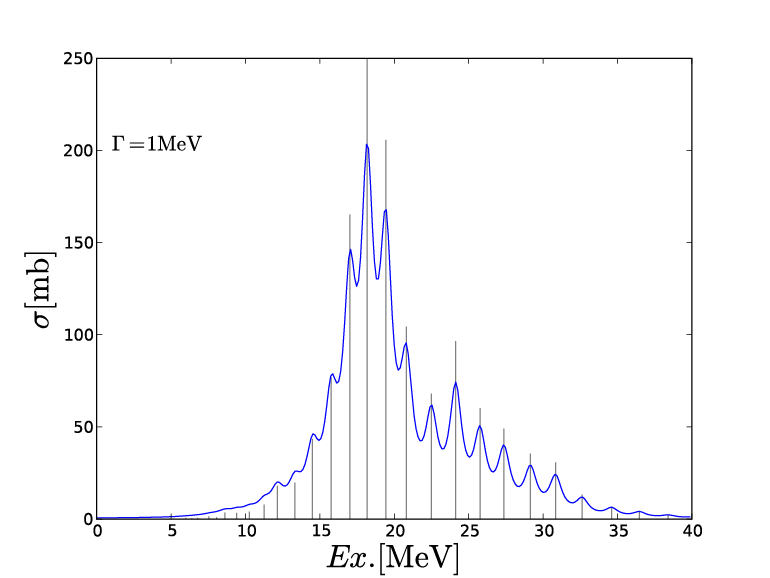 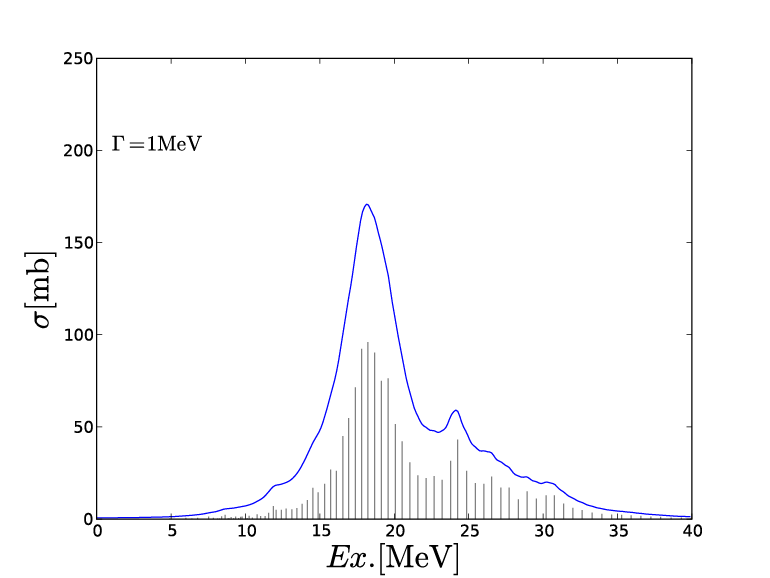 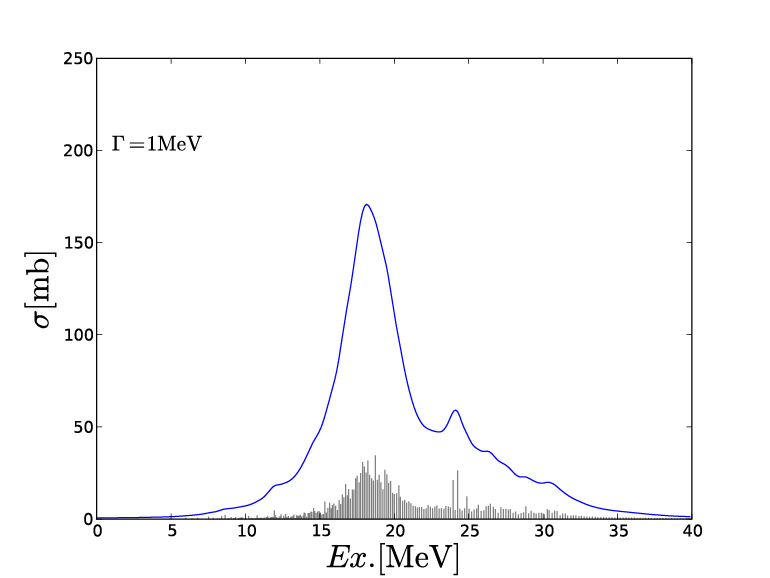 1,000 iter.
1 iter.
100 iter.
300 iter.
Photo-absorption cross sections for 48Ca
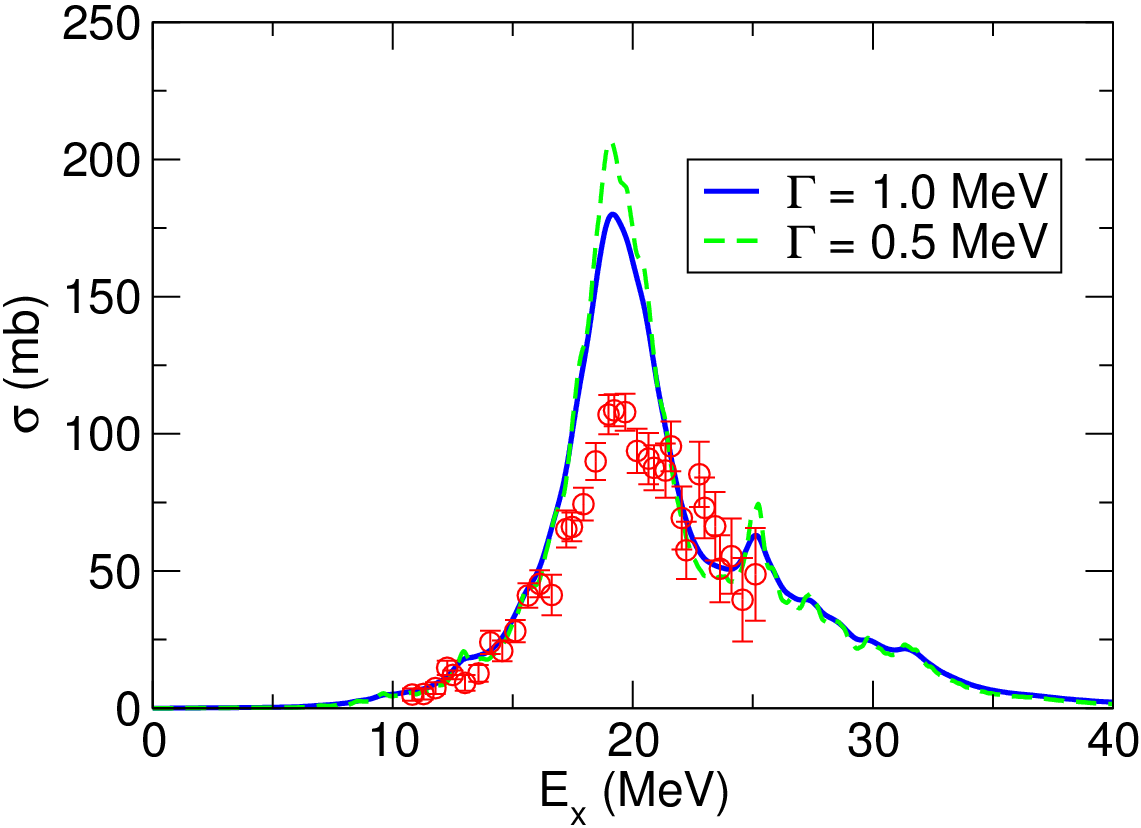 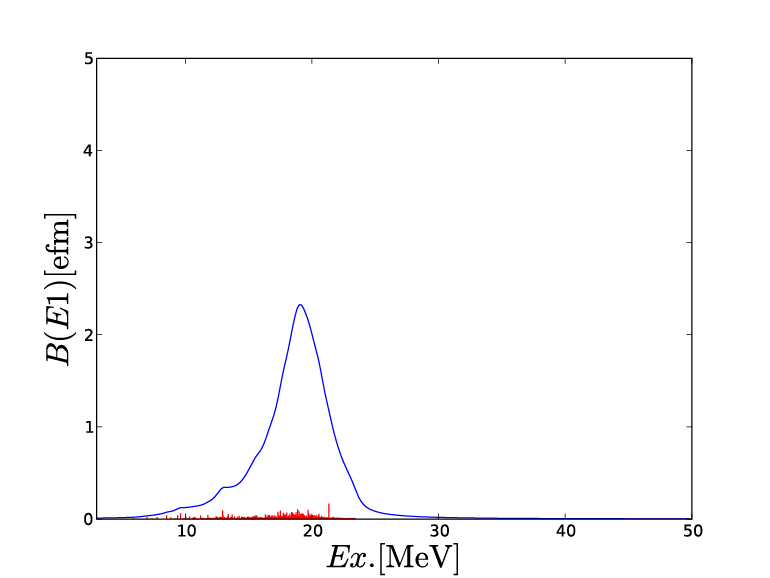 23.4 MeV
3,000 
1- states
GDR peak position: good
GDR peak height: overestimated
GDR tail: weak dependence on the choice of Γ            fine structure
Beyond 1ħω calculation
0g1d2s
M-Scheme dimension for Ca isotopes
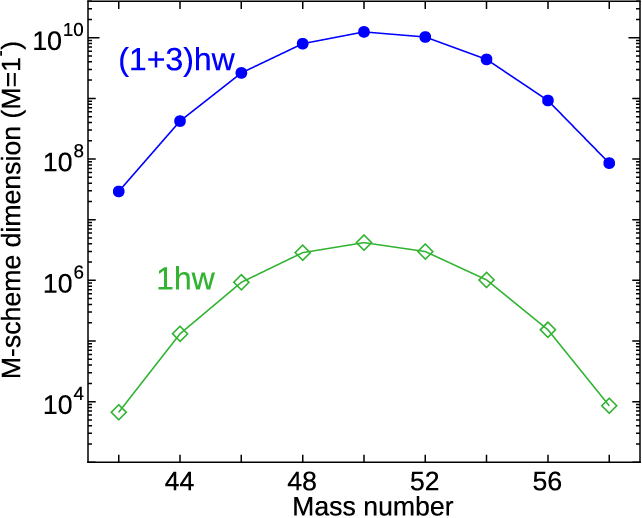 0f1p
or
(1+3)ħω
0g1d2s
1ħω
0d1s
0f1p
0d1s
(1+3)ħω 1- levels in the sd-pf-sdg: Dimension becomes terrible!
KSHELL code (N. Shimizu) 
Ground state: (0+2)ħω state in the (1+3)ħω calculation
Effect of higher-order correlation
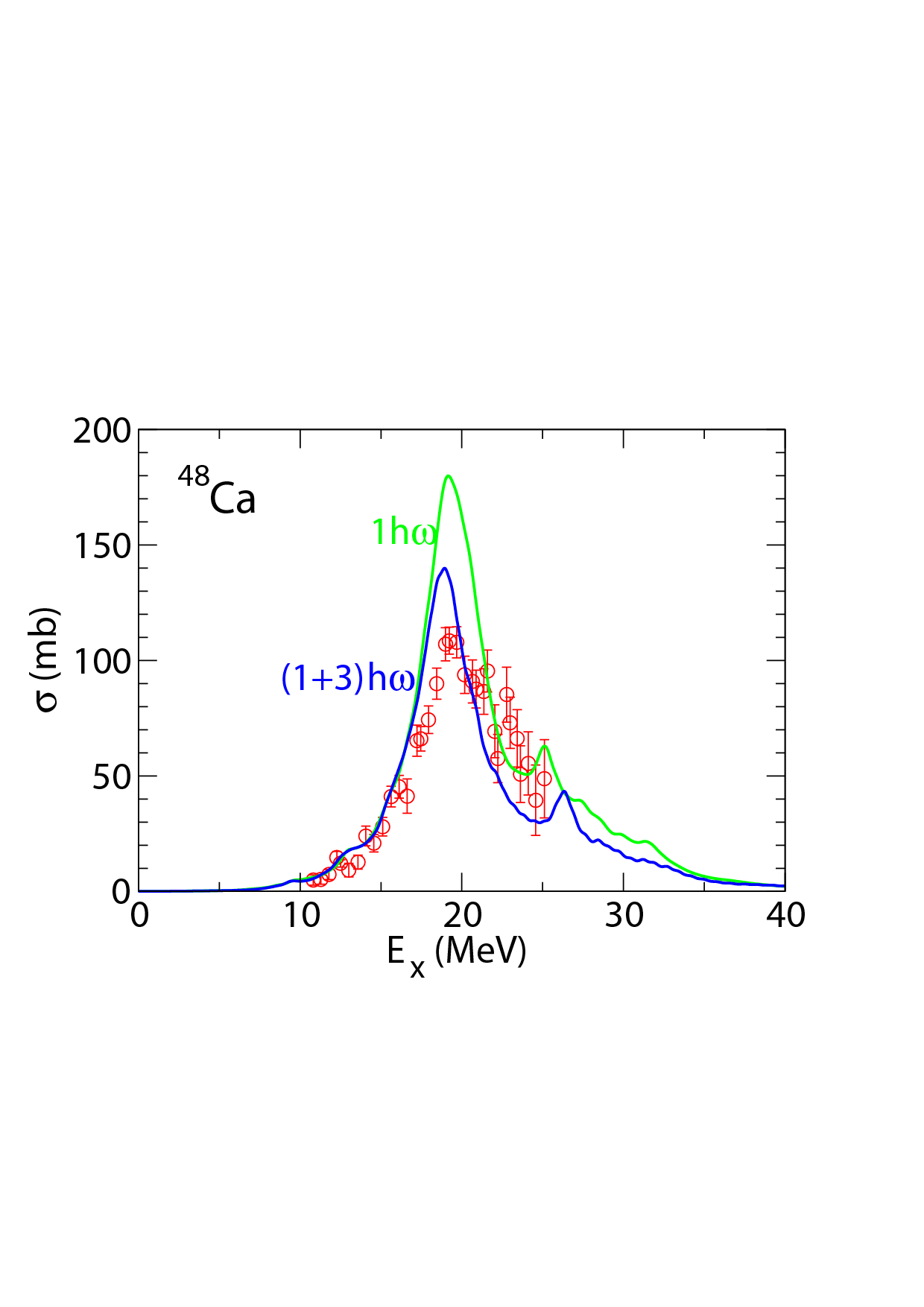 GDR peak height is suppressed and improved with increasing ground-state correlation.
Low-energy tail is almost unchanged.    1ħω calculation works quite well for low-energy phenomena.
Low-lying 1- levels: two-phonon state?
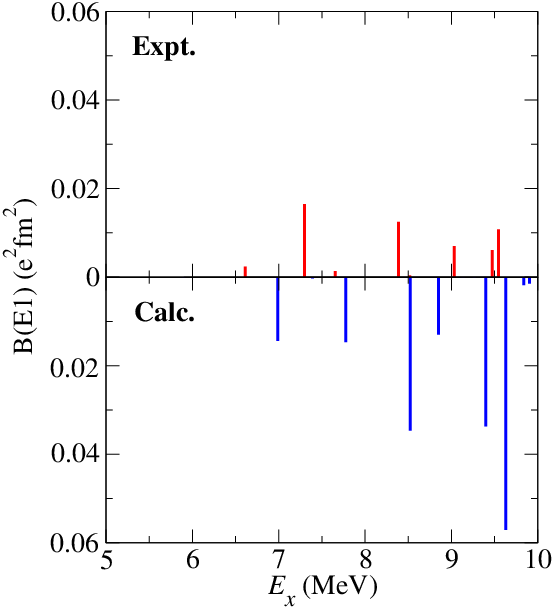 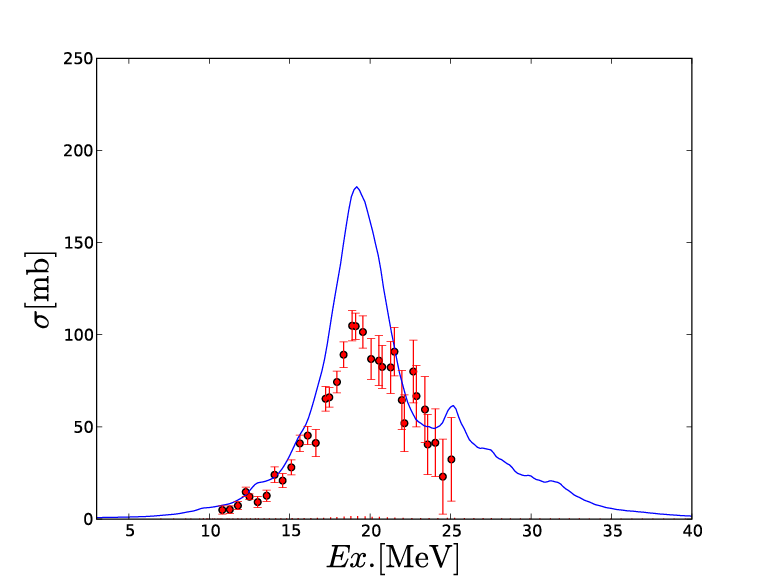 T. Hartmann et al., 
Phys. Rev. Lett. 85, 274 (2000).
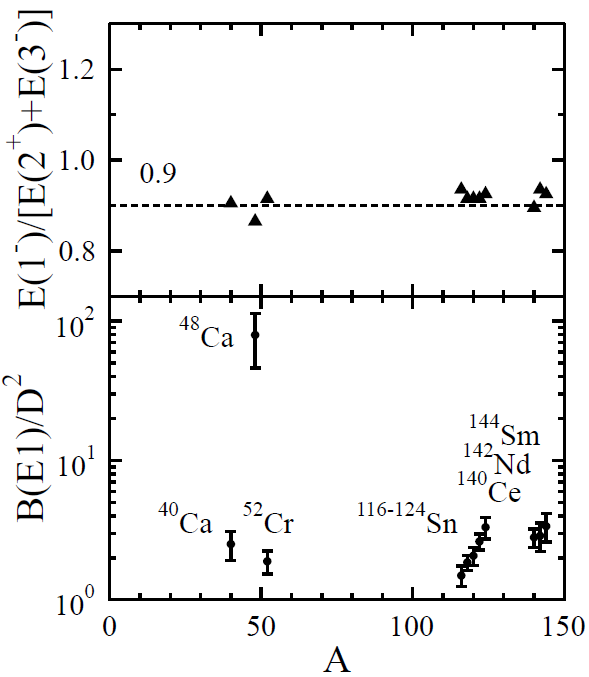 GDR tail and low-lying levels: a few hundred keV shift gives excellent agreement
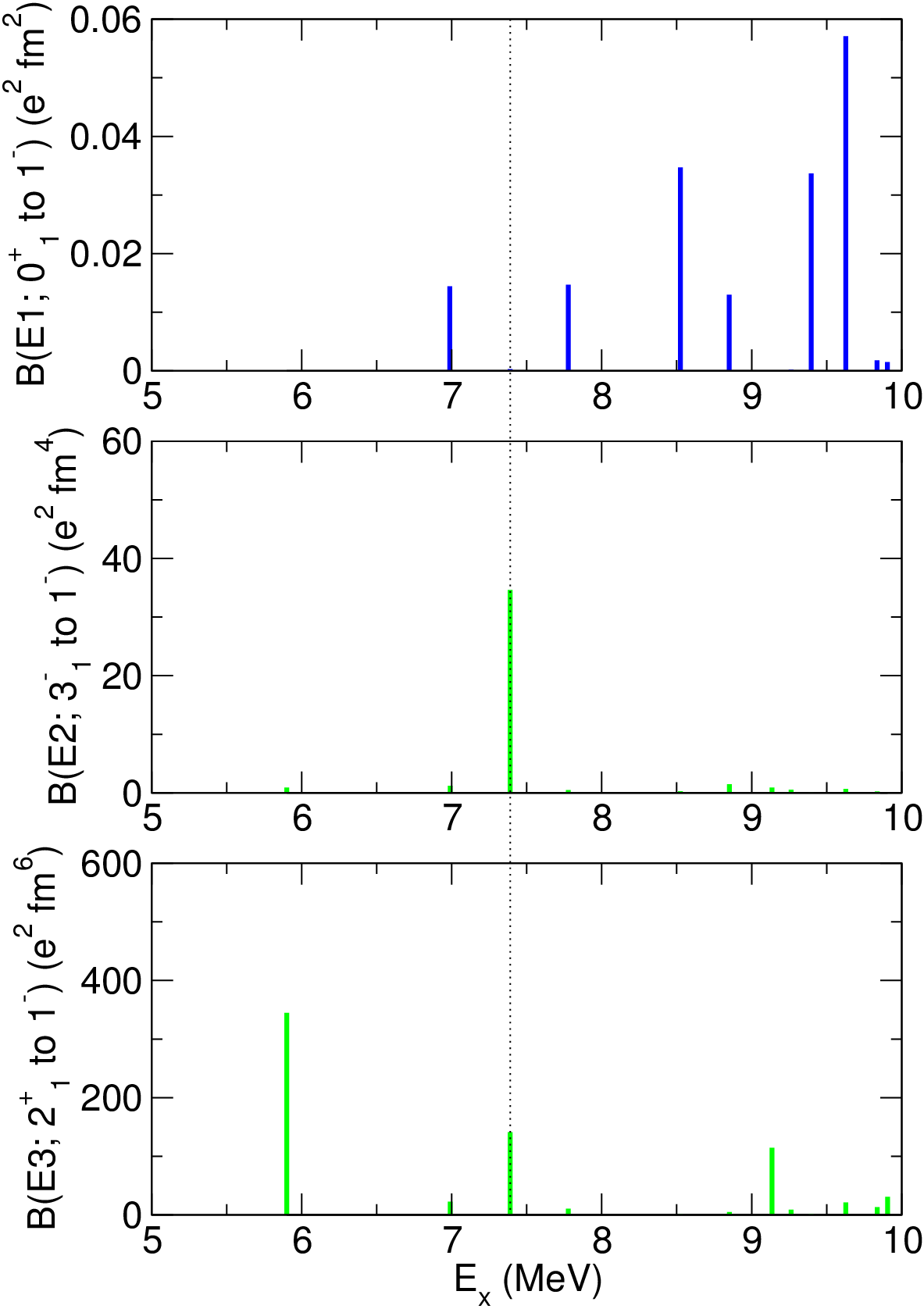 E1 distribution
0+
E2 distribution
3-
2+
0+
E3 distribution
3-
2+
0+
two-phonon-like state: very small E1 strength from the g.s.
Development of pygmy dipole resonance
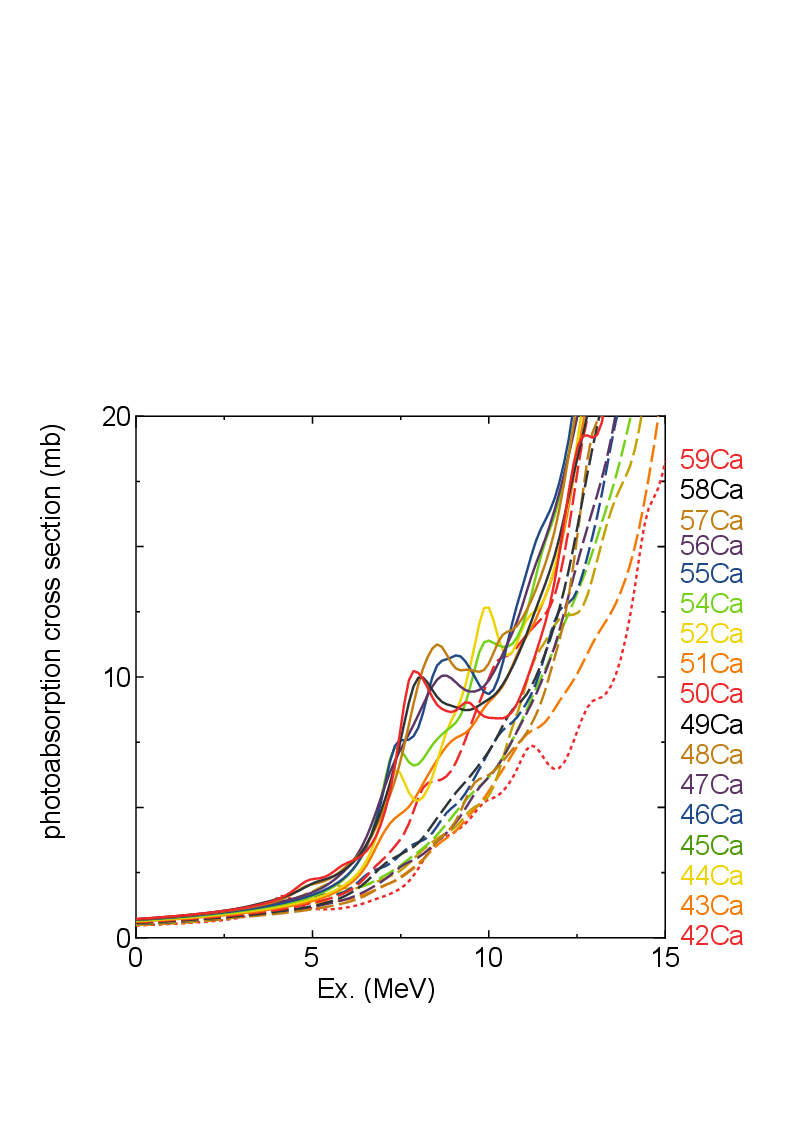 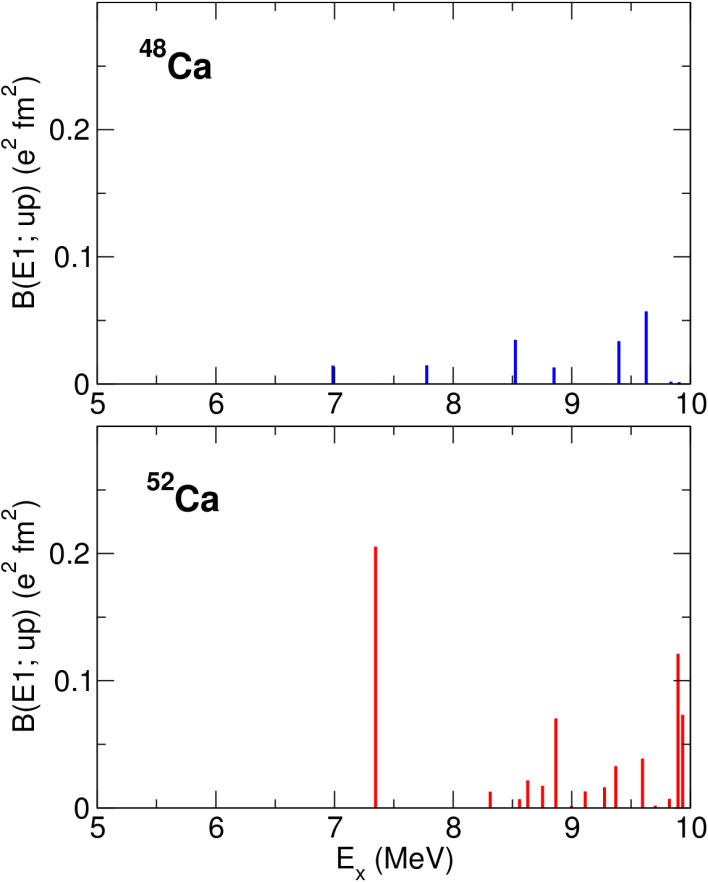 solid
lines
dashed
lines
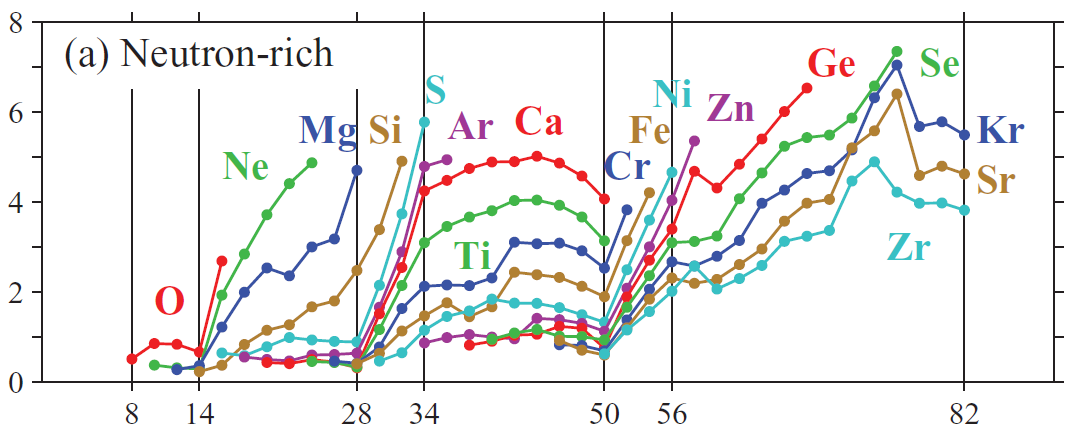 T. Inakura et al., Phys. Rev. C 84, 
021302(R) (2011)
PDR fraction (%)
pointed out strong correlation with the occupation of the p orbitals
Validating the Brink-Axel hypothesis
GDR built on excited states
Presumed to be identical with that of the ground state (except energy shift)
Reflecting geometric nature of GDR
Practically very important to theoretically evaluate (n, γ) cross sections 
Not easy to verify from experiment (few data available)
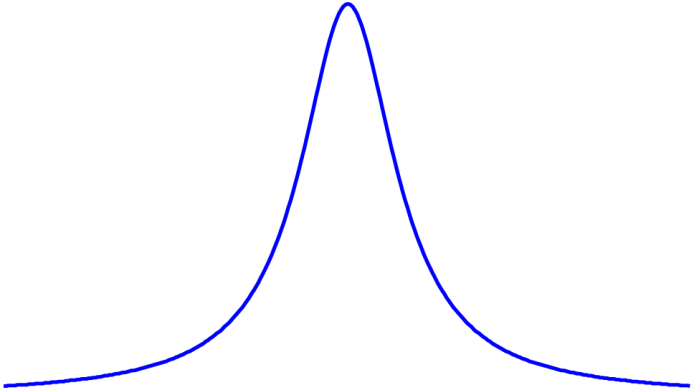 initial
ΔE
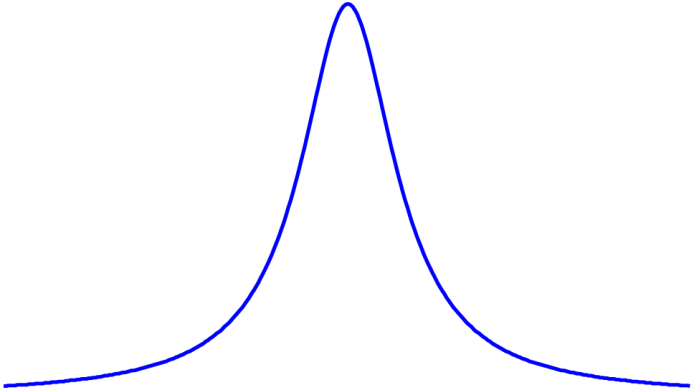 ΔE
initial
48Ca
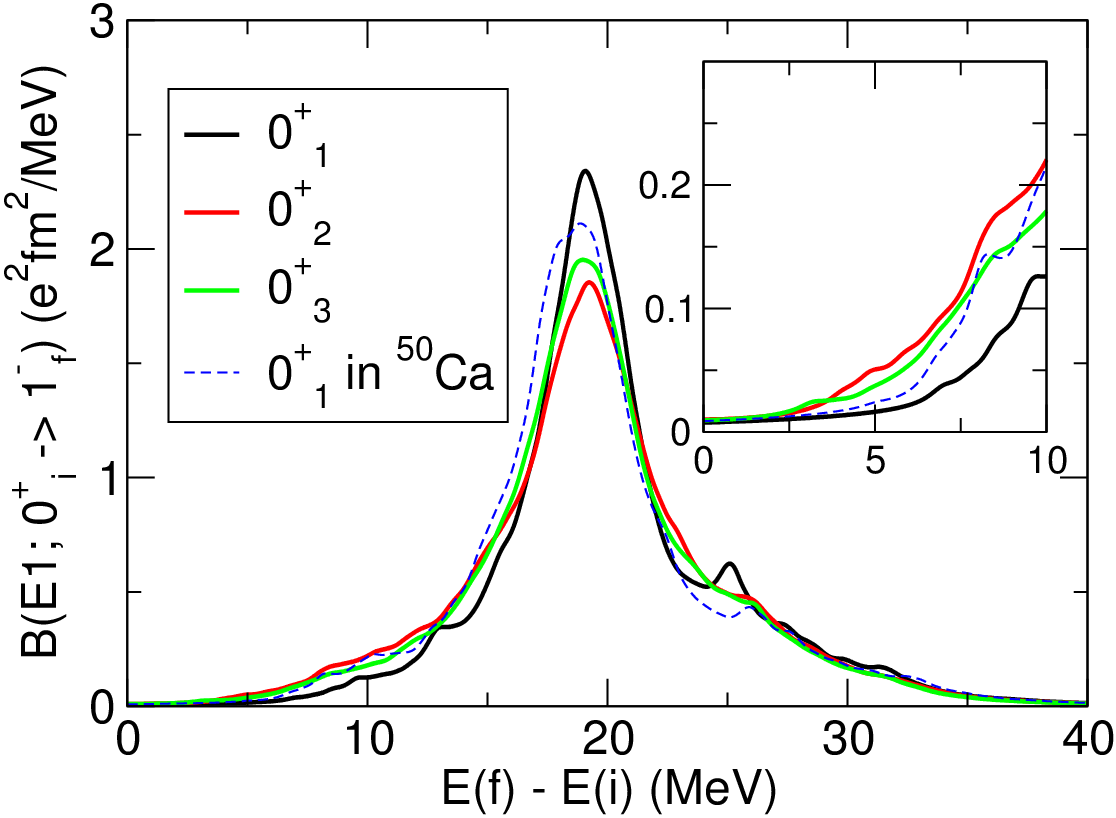 “pygmy-favored”
configuration
0f5/2
1p1/2
1p3/2
J=2
J=0
0f7/2
0+3
0+1
0+2
50Ca
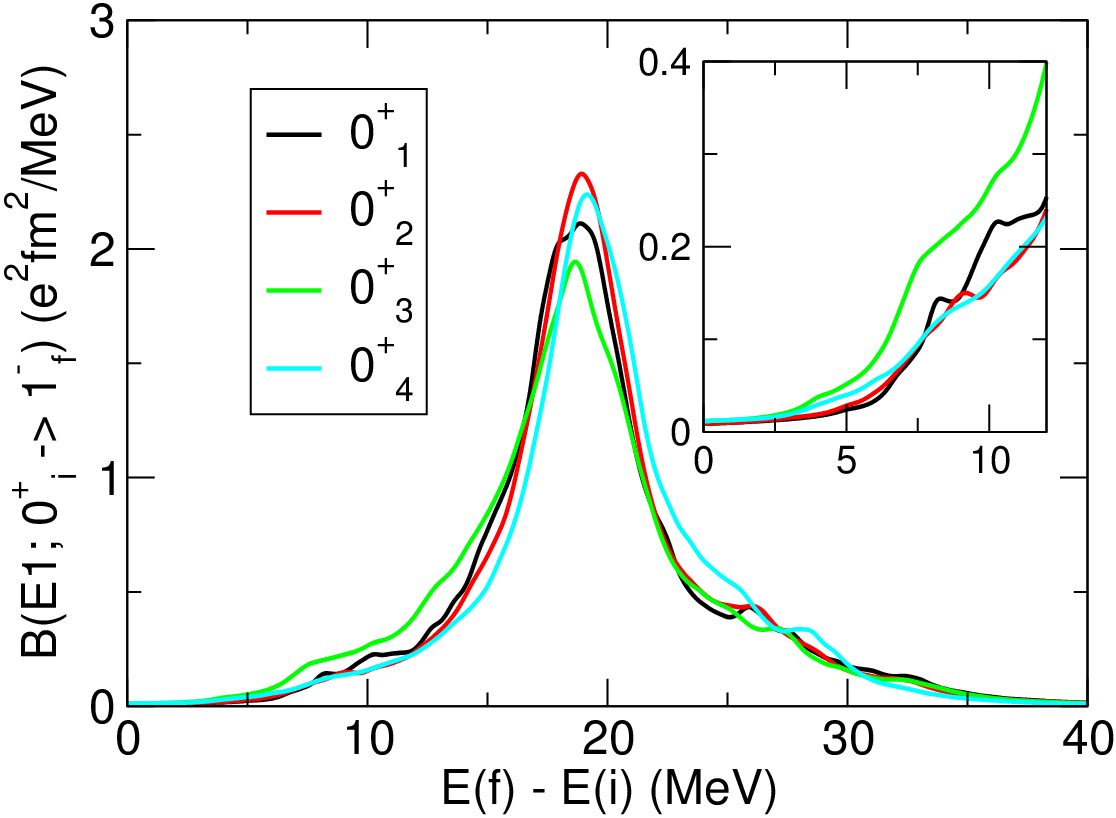 “pygmy-favored”
configuration
0f5/2
1p1/2
1p3/2
0f7/2
0+1
0+2
0+4
0+3
Shell-model calculation for level density
Typical convergence pattern
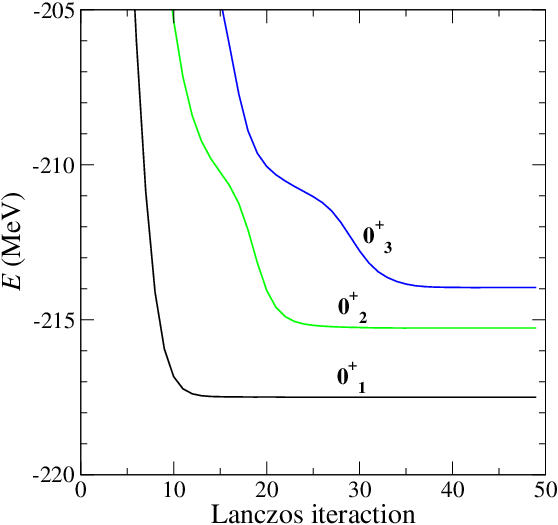 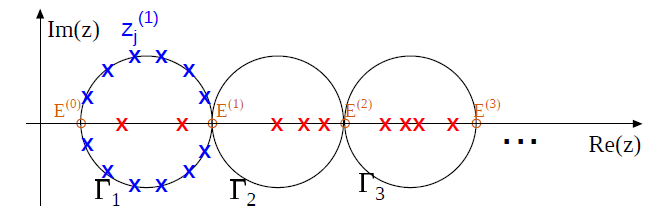 Stochastic estimate of the trace
Exact vs. stochastic estimate (Ns=32) for the level density in 28Si
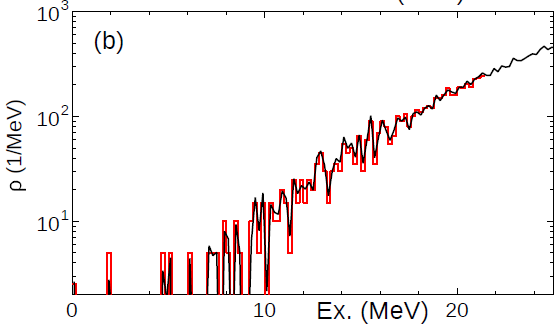 dimension
# sampling
The trace can be excellently estimated with a small number of sampling
(known in computational mathematics).
Spin-parity dependence in level density
Important, especially from application point of view
Parity equilibration is often assumed (e.g. BSFG model).
This assumption clearly breaks down for low-lying states.
Recent measurement of 2+ and 2- level densities in 58Ni based on high-resolution spectroscopy
Early onset of parity equilibration in contrast to existing calculations
2+ and 2- level densities in 58Ni
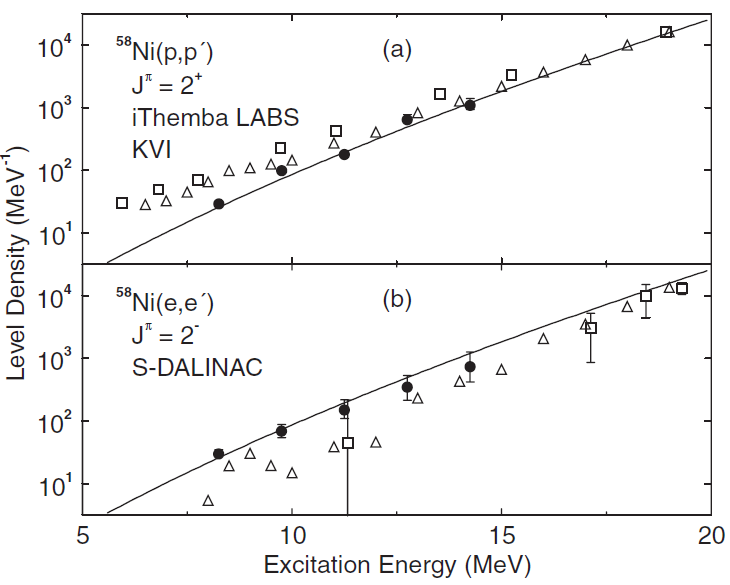 Expt.
HFB
SMMC
Y. Kalmykov, C. Özen, K. Langanke, 
G. Marítnez-Pinedo,  P. von Neumann-Cosel, 
and A. Richter,
Phys. Rev. Lett. 99, 202502 (2007).
What is the issue in 58Ni level densities?
58Ni: middle of the pf shell
Large energy is needed to cross the 1ħω shell gap, and therefore parity equilibration at low energy appears unlikely.
Consistent description of 1ħω shell gaps and parity equilibration in level density?
Probing 1ħω shell gaps: spectroscopic strengths 
-1p → proton hole
+1p → proton particle
-1n → neutron hole
+1n → neutron particle
sdg
pf-sdg shell gap
pf
Fermi surface
sd-pf shell gap
sd
proton
neutron
Fine-tune the single-particle energies
of the sdg orbits in the sd-pf-sdg shell
calculation (two-body force is left unchanged
from the E1 calculations).
Results of the shell-model calculation
Very large-scale shell-model calculation
M-scheme dimension = 1.5×1010
2+ and 2- level densities in 58Ni
Spectroscopic strengths
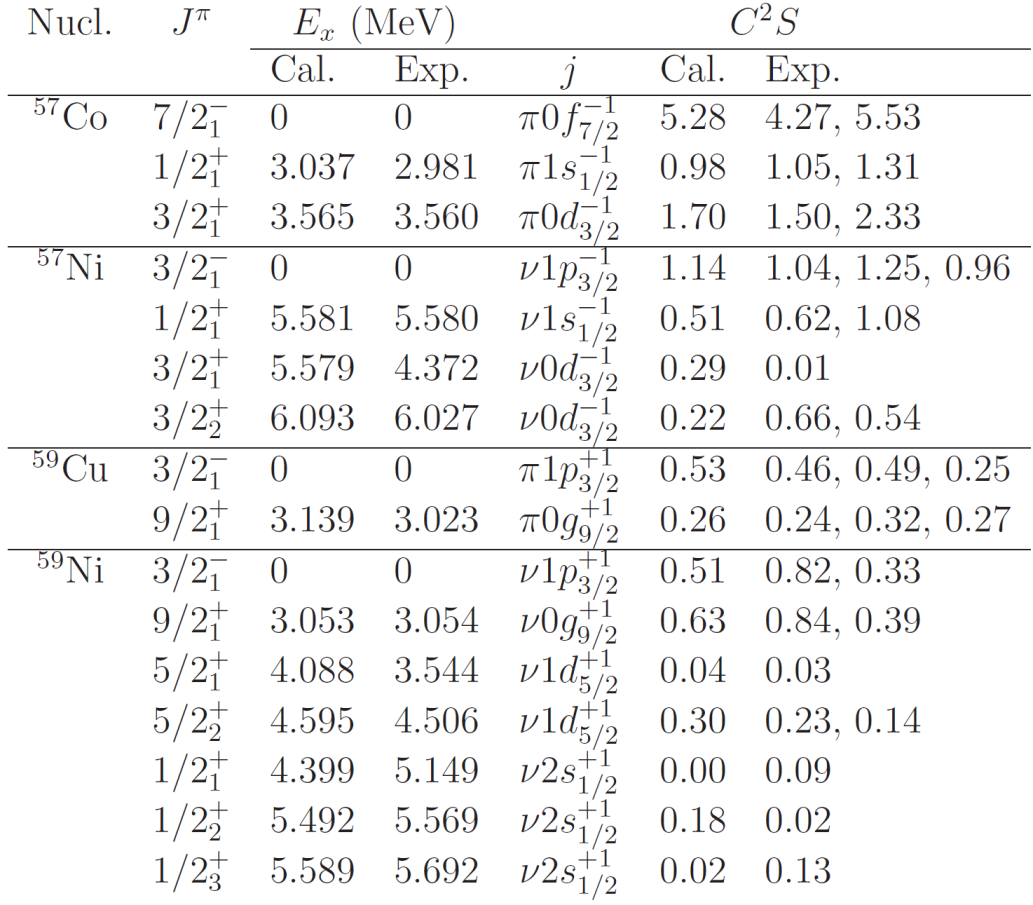 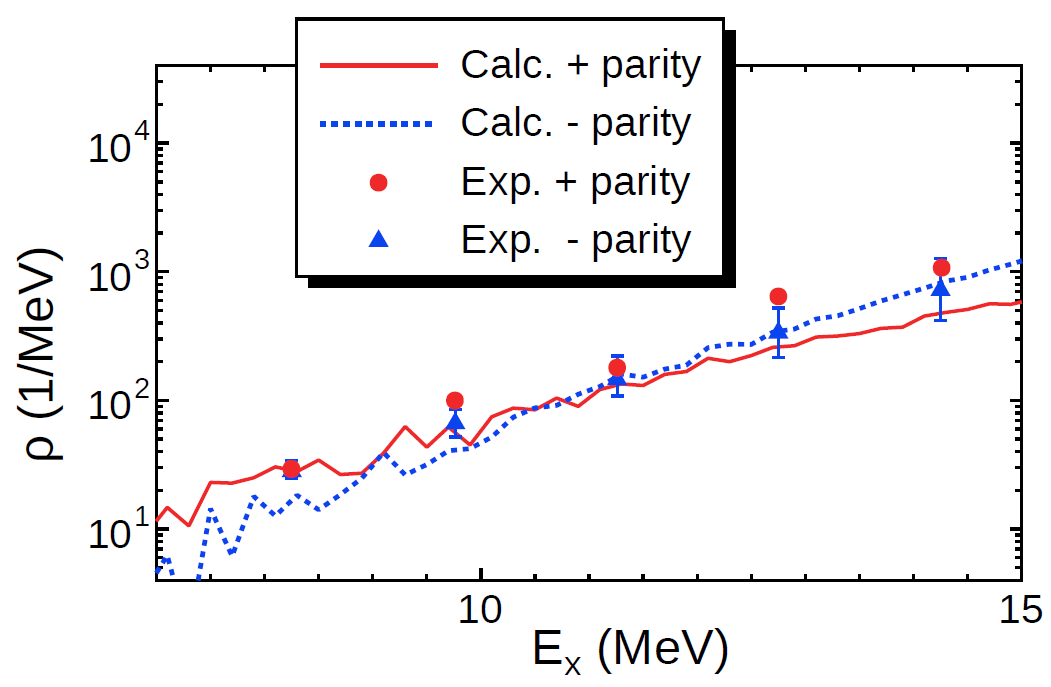 -1p
-1n
+1p
+1n
Early onset of parity equilibration
is well reproduced.
Summary